Meta-Cognition, Motivation, and Affect
PSY504Spring term, 2011
April 18, 2011
Class Notes
Topic paper is due WEDNESDAY
Class Notes
Topic paper is due WEDNESDAY

If you have any questions,
Class Notes
Topic paper is due WEDNESDAY

If you have any questions, last week was the time to ask them
Class Notes
Topic paper is due WEDNESDAY

If you have any questions, last week was the time to ask them

But I’ll take them any time up until Wednesday
Off-Task Behavior
When a student completely disengages from the learning environment and task to engage in an unrelated behavior. 
Examples:
Talking to other student about Inception
6
Off-Task Behavior
When a student completely disengages from the learning environment and task to engage in an unrelated behavior. 
Examples:
Talking to other student about Inception
Reading a magazine about Inception
7
Off-Task Behavior
When a student completely disengages from the learning environment and task to engage in an unrelated behavior. 
Examples:
Talking to other student about Inception
Reading a magazine about Inception
Surfing the web to read blog posts on Inception
8
Off-Task Behavior
When a student completely disengages from the learning environment and task to engage in an unrelated behavior. 
Examples:
Talking to other student about Inception
Reading a magazine about Inception
Surfing the web to read blog posts on Inception
Playing an online Inception video game
9
Off-Task Behavior
When a student completely disengages from the learning environment and task to engage in an unrelated behavior. 
Examples:
Talking to other student about Inception
Reading a magazine about Inception
Surfing the web to read blog posts on Inception
Playing an online Inception video game
Sleeping…
10
Off-Task Behavior
When a student completely disengages from the learning environment and task to engage in an unrelated behavior. 
Examples:
Talking to other student about Inception
Reading a magazine about Inception
Surfing the web to read blog posts on Inception
Playing an online Inception video game
Sleeping… and dreaming about Inception
11
Off-Task Behavior
When a student completely disengages from the learning environment and task to engage in an unrelated behavior. 
Examples:
Talking to other student about Inception
Reading a magazine about Inception
Surfing the web to read blog posts on Inception
Playing an online Inception video game
Sleeping… and dreaming about Inception(but is it really a dream?)
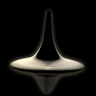 12
History of off-task behavior(Plato, ~600 BC, The Madeuppias)
Gorgias: I must admit, Socrates, that on some occasions, my students do not pay attention to me while I am lecturing.
Socrates: And what do you do in these sitatuations?
Gorgias: I often utilize verbal reprimands.
Socrates: And does that eliminate the off-task behavior then, Gorgias?
Gorgias: No, Socrates, it does not.
Socrates: Can off-task behavior be considered the most complete, the ideal form of classroom disengagement?
Gorgias: I am not certain, Socrates.
Socrates: And what would you do to reduce off-task behavior, Alcibiades?
Alcibiades: I would sell the city of Athens to Xerxes, king of the Persians.
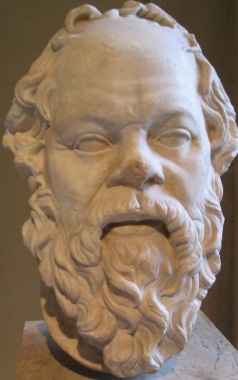 History of off-task behavior
First cited as a problem in classrooms in 1884(Currie, 1884)
Time-on-Task Hypothesis(Carroll, 1963; Bloom, 1976)
Off-task behavior reduces the total time spent learning the material, thereby reducing learning
Assessing off-task behavior
Quantitative field observations (Lahaderne, 1968; Cobb, 1972; McKinney et al, 1975; Fredrick et al., 1979; Karweit & Slavin, 1981, 1982; Lloyd & Loper, 1986; Chase & Mueller, 1989; Weisz et al., 1995; Lee, Kelly, & Nyre, 1999; Baker et al., 2004; Rodrigo et al., 2007, 2008, 2009)
Typically excellent inter-rater reliability

Automated detectors, built from field observations (Baker, 2007; Cetintas et al., 2009)
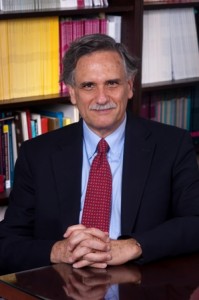 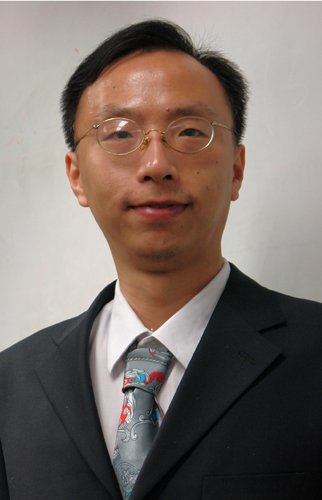 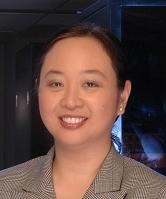 Off-Task Behavior
Occurs 15-25% of time in middle school and high school (Baker, 2007; Lee, Kelly, & Nyre, 1999; Lloyd & Loper, 1986)

Occurs 30-50% of time in elementary school (Karweit & Slavin, 1981; Fisher et al., in preparation)
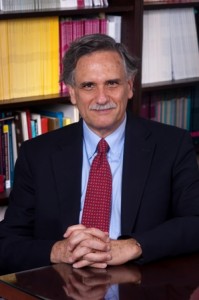 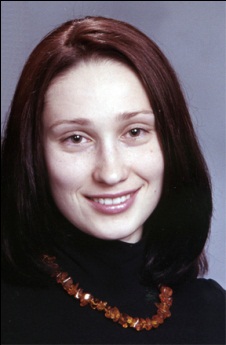 17
Off-Task Behavior
Associated with poorer learning in traditional classrooms
	(Lahaderne, 1968; Cobb, 1972; McKinney et al, 1975; Karweit & Slavin, 1981, 1982; Caldwell, Huitt, & Graeber, 1982; Goodman, 1990; Lee, Kelly, & Nyre, 1999)
And in individual use of educational software
	(Baker, Corbett, Koedinger, & Wagner, 2004; Baker, 2007; Cocea, Hershkovitz, & Baker, 2009)
18
Off-Task Behavior
Associated with poorer performance on later standardized exams
	(Karweit & Slavin, 1982; Rossmiller, 1986, cited in Berliner, 1990)
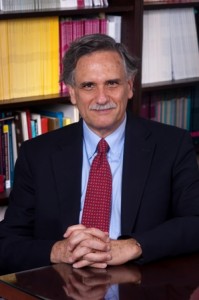 19
Off-Task Behavior
Predicts later drop-out
(Finn, 1989; Tobin & Sugai, 1999)
20
However
Not all studies found this pattern

Some null effects (Fredrick et al., 1979; Karweit & Slavin, 1981)

Some positive correlations to learning (Kreijns, 2004; Kumar et al., 2004)
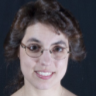 Hypotheses
Difference in methodology between studies (Karweit & Slavin, 1982)
Lack of statistical power (Karweit & Slavin, 1982)
Only large amounts of off-task behavior depress learning (Lee, Kelly, & Nyre, 1999)
Another hypothesis
Unpublished

Not all studies report all aspects of classroom behavior and the classroom situation

The two studies that reported positive correlations between off-task behavior and learning were different from the other studies
Another hypothesis
Unpublished

Not all studies report all aspects of classroom behavior and the classroom situation

The two studies that reported positive correlations between off-task behavior and learning were different from the other studies
Collaborative learning
Off-Task Behavior and Collaborative Learning
Off-task behavior is associated with better learning within collaborative learning settings (Kreijns, 2004; Kumar et al., 2007)

Mediated by improved inter-personal relationships (Kreijns, 2004)

And (hypothesized) improved help-seeking and help provision
Off-Task Behavior and Collaborative Learning
Students in collaborative learning switch rapidly between off-task and on-task conversations (Yonge & Stables, 1998)

When pedagogical agents engage collaborating students in off-task social conversation
Increases amount of help provision, reduces help denials, improves learning(Kumar et al., 2007)
Disruptive Behavior
A special case of off-task behavior (Barrish, Saunders, & Wolf, 1969; Stage & Quiroz, 1997; Ziemek, 2006)

Disrupts not just the off-task student but other students
Brief and extended off-task behavior
Karweit & Slavin (1982) observed that 82% of off-task behavior lasts 30 seconds or less

They note that the relationship between off-task behavior and learning does not significantly change whether this brief off-task behavior is counted as off-task or not

However, the correlations to learning for each type of off-task behavior are not reported
Why do students go off-task?
Test anxiety (Nottelmann & Hill, 1987)
Disliking the subject matter (Baker, 2007)
Passive-aggressiveness (Baker, 2007)
Boredom (Baker et al., under review)
The student’s perception that their teacher is unsupportive or favors performance goals over learning goals (Ryan & Patrick, 2001)
Note that off-task behavior not associated with whether the student themself has performance or learning goals (Baker, 2007)
Off-Task Behavior in East Asia
Off-task behavior is significantly less frequent in East Asian countries than in the USA (Chase & Mueller, 1989; Weisz et al., 1995; Rodrigo et al., 2007, 2008, 2009)
Japan
Thailand
Philippines

Ironically, teachers in Thailand believe that off-task behavior is very common (Weisz et al., 1995)
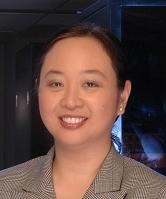 Comments? Questions?
Carelessness
Two definitions

Making an error despite knowing a skill (Newman, 1977; Clements, 1982)

Not exercising conscientiousness when attempting to answer a question; answering impulsively (Maydeu-Olivares & D’Zurilla, 1995; Rodriguez-Fornells & Maydeu-Olivares, 2000)
Assessment
During testing: getting a skill correct, making an error on the same skill, and then getting the skill correct again (Clements, 1982)

Bayesian prediction of the probability that an error was due to a slip rather than not knowing the skill (Baker & Gowda, 2010; San Pedro et al., in press; Hershkovitz et al., in press)

Questionnaire measures (Maydeu-Olivares & D’Zurilla, 1995; Rodriguez-Fornells & Maydeu-Olivares, 2000)
Questionnaire“Impulsivity/Carelessness Style”(Maydeu-Olivares & D’Zurilla, 1995)
#22. After carrying out a solution to a problem, I do not usually take the time to evaluate all the results carefully.
#30. I think that I am too impulsive when it comes to making decisions.
Carelessness
Associated with reduced test performance among middle school students (Clements, 1982)

Associated with poorer course grades among freshman college students (Rodriguez-Fornells & Maydeu-Olivares, 2000)
Why do students become careless?
High confidence (Clements, 1982; Hershkovitz et al., in preparation)

Affective state of engaged concentration (San Pedro et al., under review)
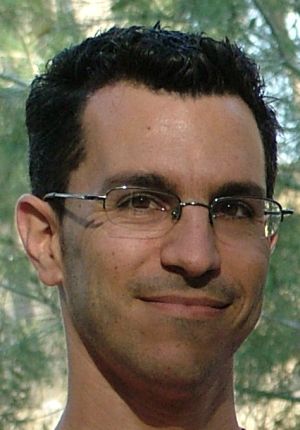 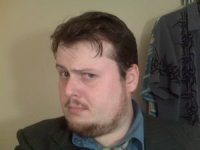 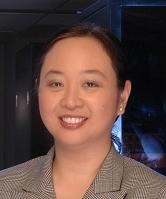 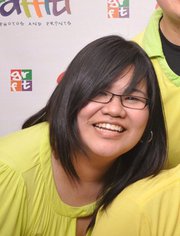 Comments? Questions?
Next Class (APRIL 19)
Educational Games/Serious Games
Adam Nakama

Readings
Lepper, M. R., & Malone, T. W. (1987). Intrinsic motivation and instructional effectiveness in computer-based education. In R. E. Snow & M. J. Farr (Eds.), Aptitude, learning, and instruction (Vol. 3, pp. 107-141). Hillsdale, NJ: Erlbaum.
Sweetser, P., Wyeth, P. (2005) GameFlow: A Model For Evaluating Player Enjoyment in Games. ACM Computers in Entertainment, 3 (3), 1-24.
Habgood, M.P.J & Ainsworth, S.E (in press). Motivating children to learn effectively: Exploring the value of intrinsic integration in educational games. Journal of the Learning Sciences.